и Медицинской профилактики
Пермский край
Вакцинопрофилактика
ГБУЗ ПК «Центр общественного здоровья 
и медицинской профилактики»
Десятилетие детстваВектор на профилактику
2
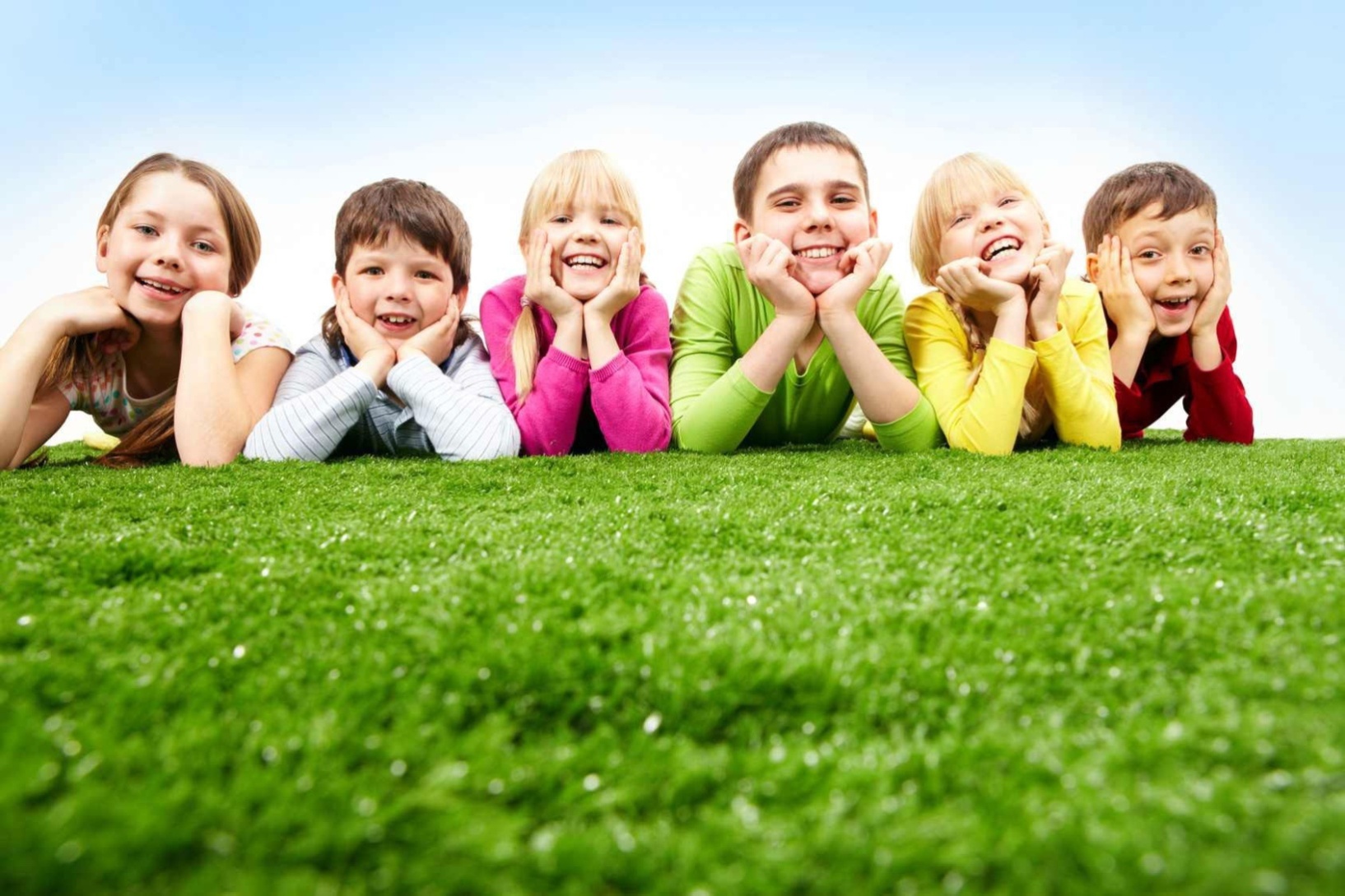 Вакцинопрофилактика
3
Вакцинопрофилактика (иммунопрофилактика) – введение препаратов с целью предотвращения развития инфекционных заболеваний
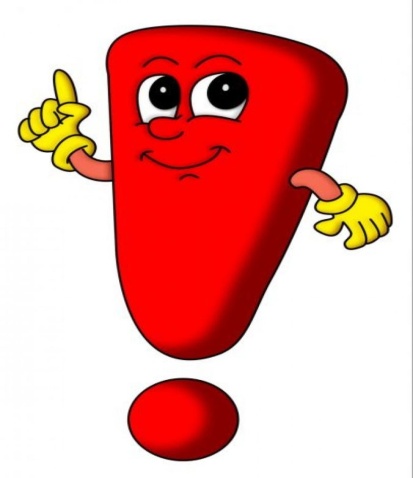 Вакцинопрофилактика
4
Благодаря вакцинопрофилактике международному сообществу удалось
5
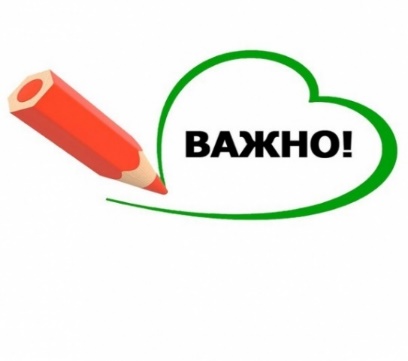 Национальный календарь профилактических прививок
7
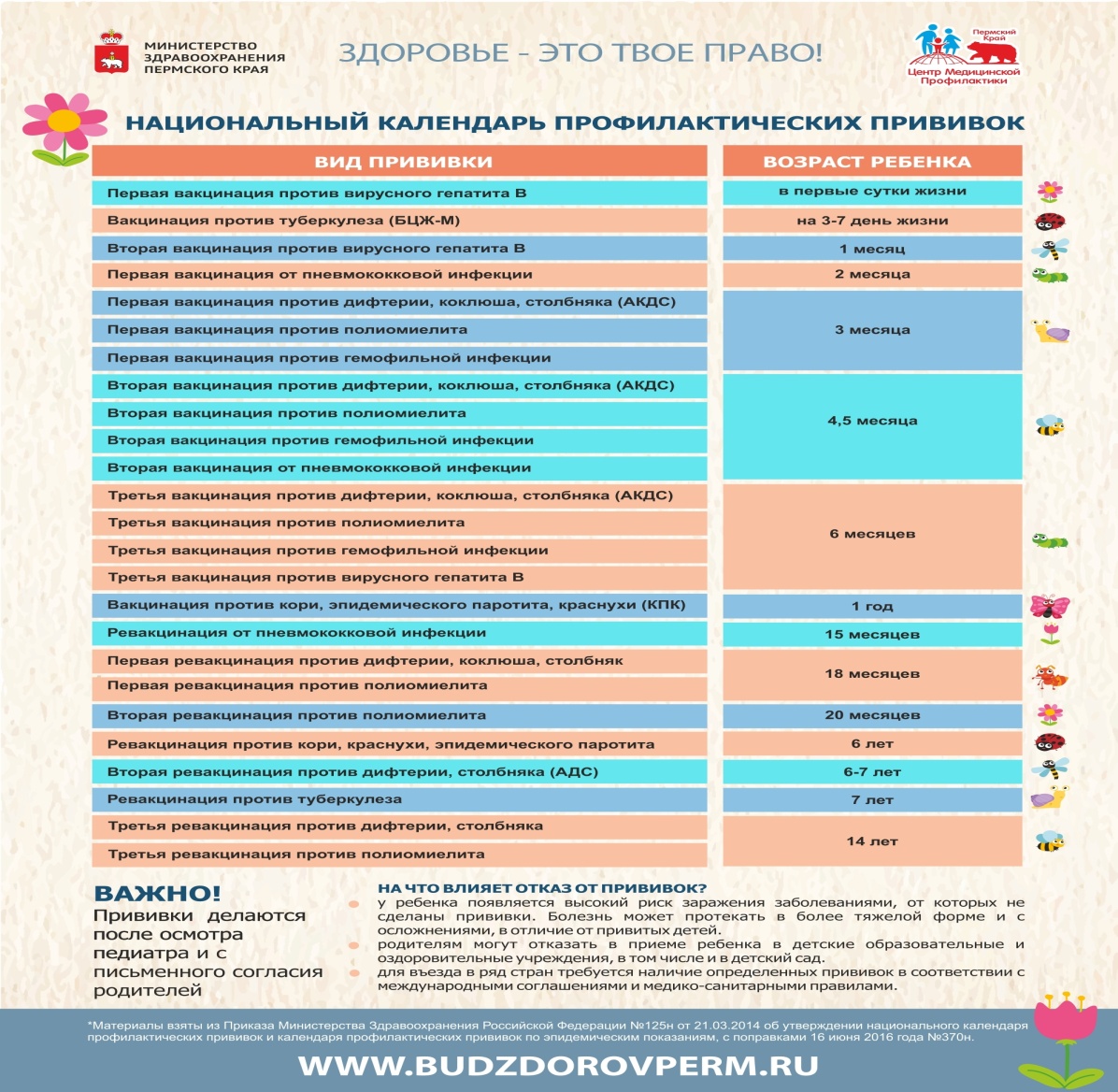 В чем защита
8
Юридические аспекты вакцинопрофилактики
9
Следует обратить внимание
10
Что происходит сегодня?
11
Зачем нужны прививки?!
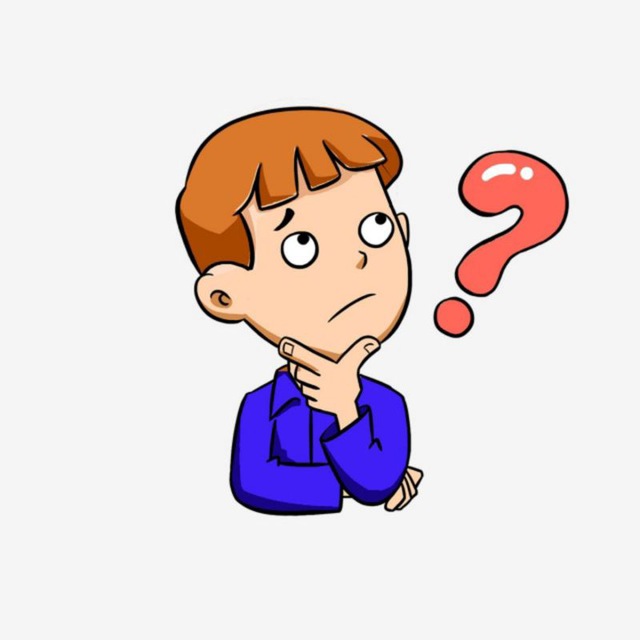 Мотивация отказов родителей от прививок
12
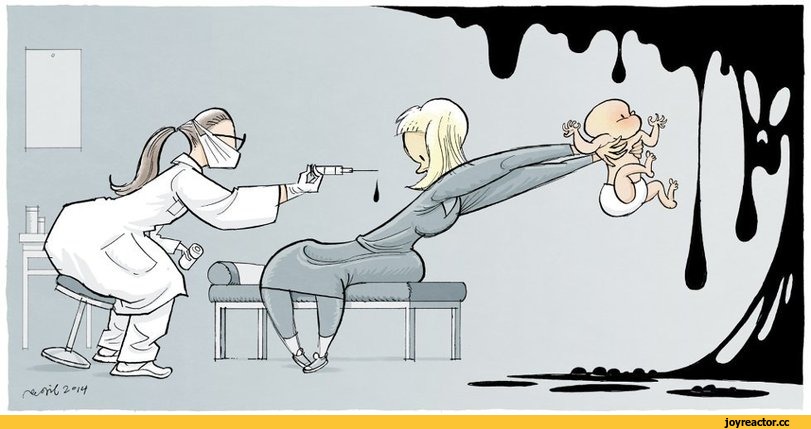 Примерный портрет «отказников»
13
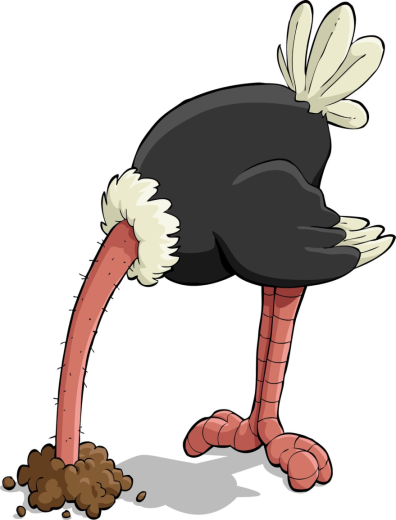 Источники негативной информации о прививках
14
Что в основе современных антипрививочных настроений
15
Страх перед поствакцинальными реакциями и осложнениями!
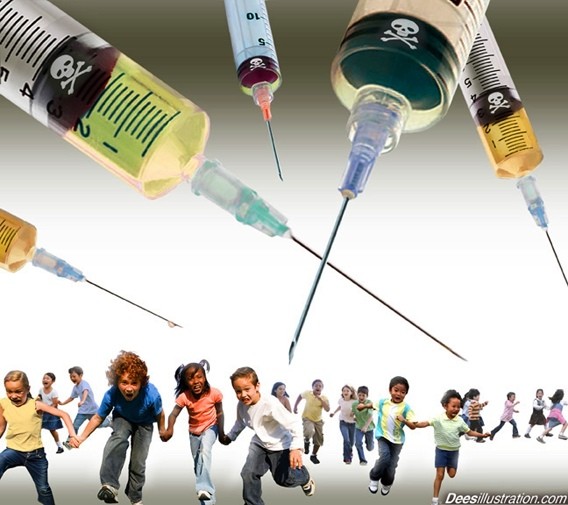 Побочные реакции
16
Поствакцинальные осложнения
17
Дифтерия
18
Это инфекционное заболевание, передающееся преимущественно воздушно-капельным путем
Заболевание вызывает не сам возбудитель, а его токсин
Образуются пленки                                      на миндалинах, сложность при глотании и дыхании, высокая Т и лихорадка
Опасность: инфекционно-токсический шок, ДВС-синдром,  миокардит, полиневрит, поражение почек, пневмония
Профилактика: вакцинация! 3, 4,5 и 6 мес. (18 мес., 6 и 16 лет, взрослые – каждые 10 лет)
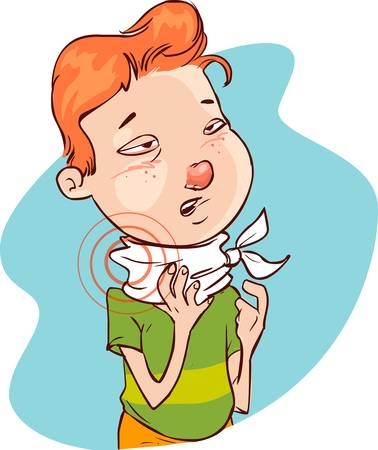 Коклюш
19
Это инфекционное заболевание, передающееся воздушно-капельным путем
Диагностируется очень сложно, проявляется приступообразным кашлем
Специфического лечения                                 не существует
Опасность: дыхательные расстройства, нарушения со стороны органов кровообращения, нервной системы
Профилактика: вакцинация  в 3, 4,5 и 6 мес. (18 мес.)
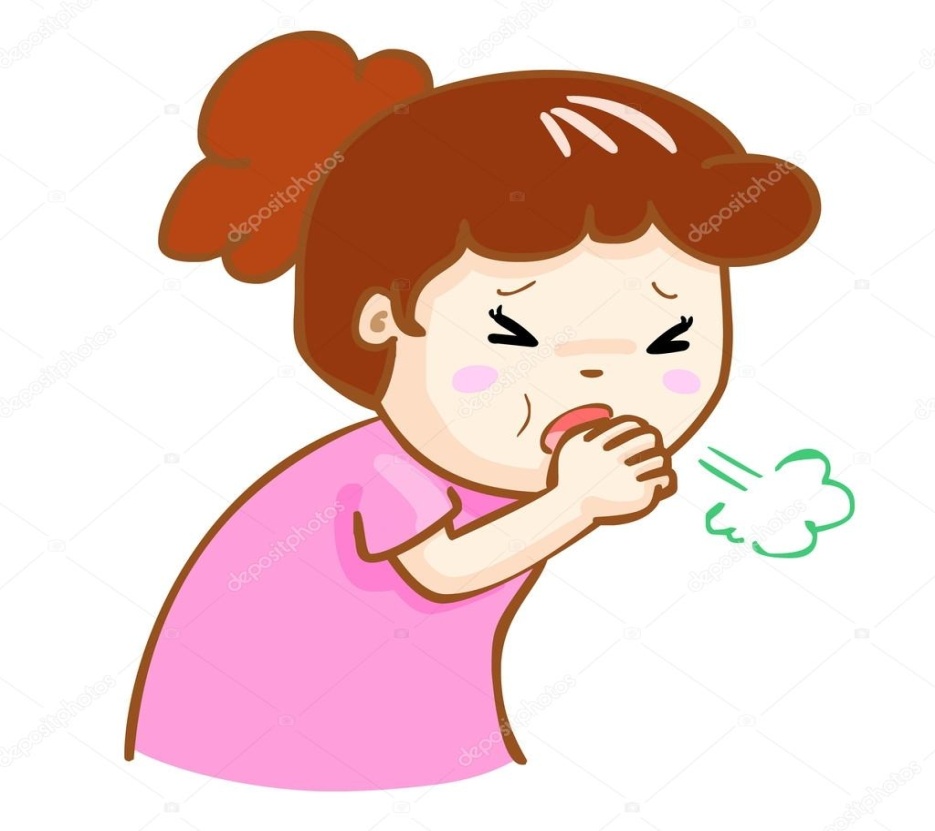 Столбняк
20
Это опасное инфекционное заболевание
Инфицирование происходит через рану, порез, при травмах, обморожениях
Проявления: спазм мышц, судороги, контрактуры, причудливые позы
Опасность: летальность очень высока (до 80%)
Профилактика: вакцинация!!!
Эффективность прививки 95-100%
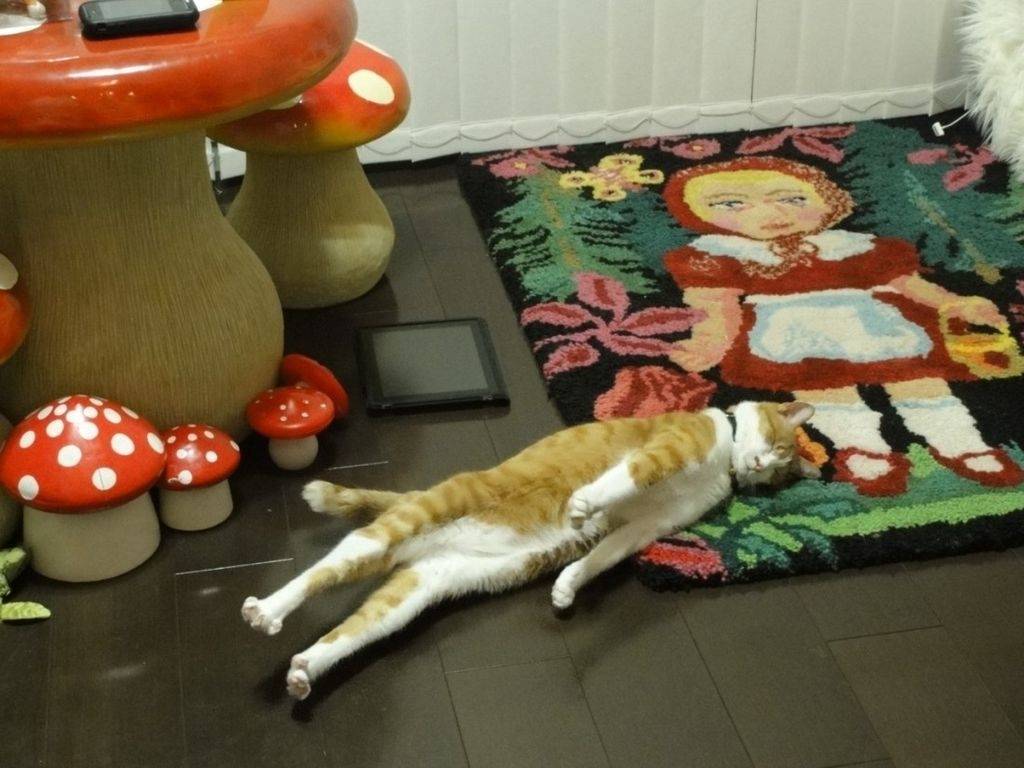 Полиомиелит
21
Это острое вирусное заболевание, возбудитель которого поражает серое вещество спинного мозга, вызывая развитие вялых параличей 
Путь передачи водный, пищевой, контактный, механизм передачи фекально-оральный
Симптомы напоминают ОРВИ, мышечные подергивания, обездвиживание конечности
Опасность: может привести                          к инвалидности!
Профилактика: вакцинация!                          3, 4,5 и 6 мес. (18 и 20 мес. и 14 лет)
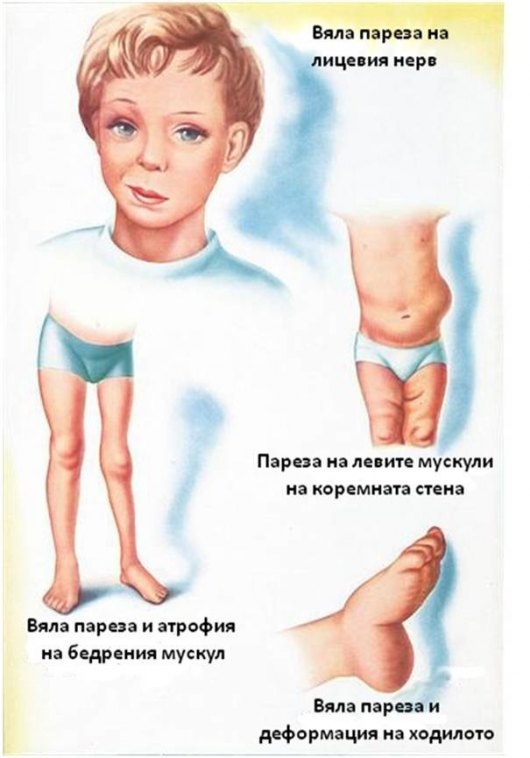 Гепатит В
22
Это вирусная инфекция, поражающая печень и передающаяся через кровь
Симптомы могут не проявляться
Опасность: переход инфекции                                в хроническую форму
Профилактика: вакцинация всех детей (схемы разные), взрослых                           из групп риска
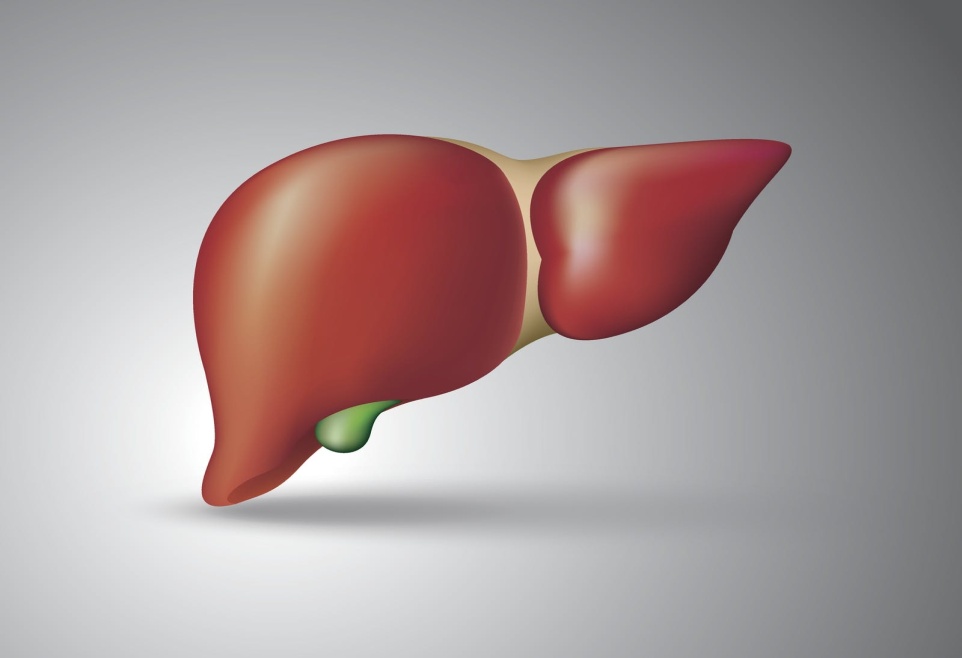 Туберкулез
23
Это хроническое инфекционное заболевание, которое передается здоровому человеку от больного при кашле, чихании, разговоре
Может поражать любой орган,                     но чаще – легкие
Один больной активной формой туберкулеза за год может заразить до 10-15 человек!
Проявления: повышение температуры, снижение аппетита, боль в груди, ночная потливость, слабость, утомляемость, похудение, кашель более 2х недель, одышка
Профилактика: вакцинация БЦЖ! При рождении  и в 7 лет, у детей- регулярно р. Манту                                   или Диаскинтест, у взрослых – ежегодно ФГ!, ЗОЖ, отказ                         от курения, личная гигиена
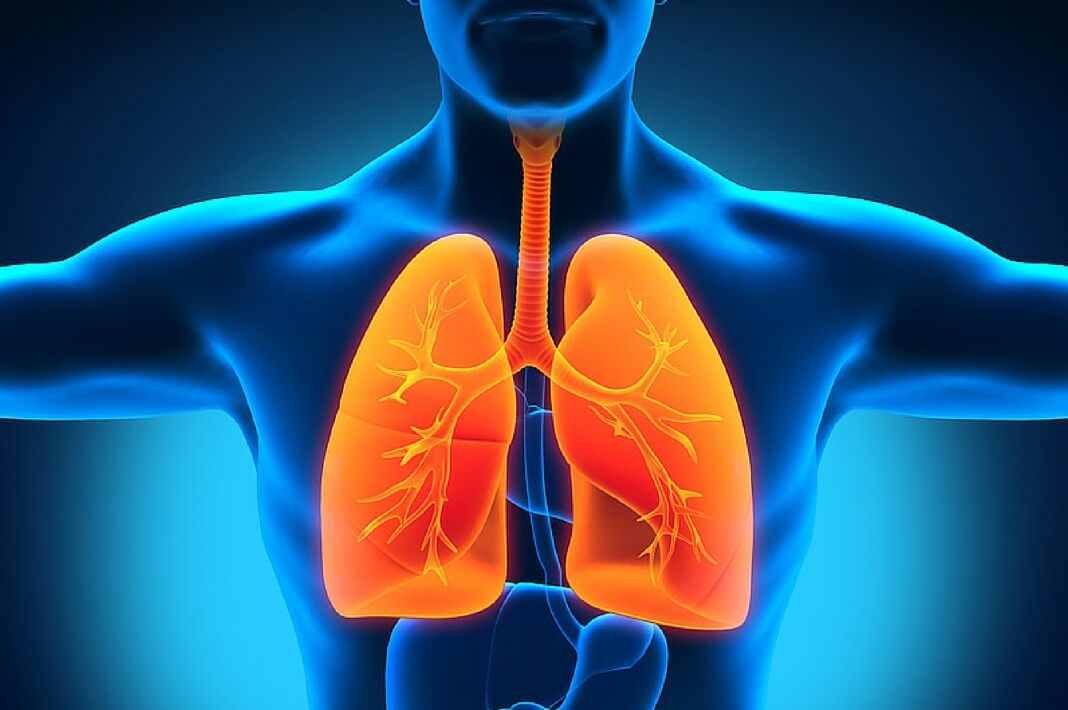 Ротавирусная инфекция
24
Это вирусное инфекционное заболевание с острым течением
Инкубационный период 1-5 дней
Путь передачи – контактный, водный, пищевой, механизм передачи – фекально-оральный
Проявления: высокая Т, диарея, рвота, слабость, потеря аппетита, насморк, боль в горле
Опасность: обезвоживание, сердечно-сосудистые заболевания, в детских коллективах могут быть вспышки
Специфического лечения                                  не существует
Профилактика: вакцинация, соблюдение правил личной гигиены
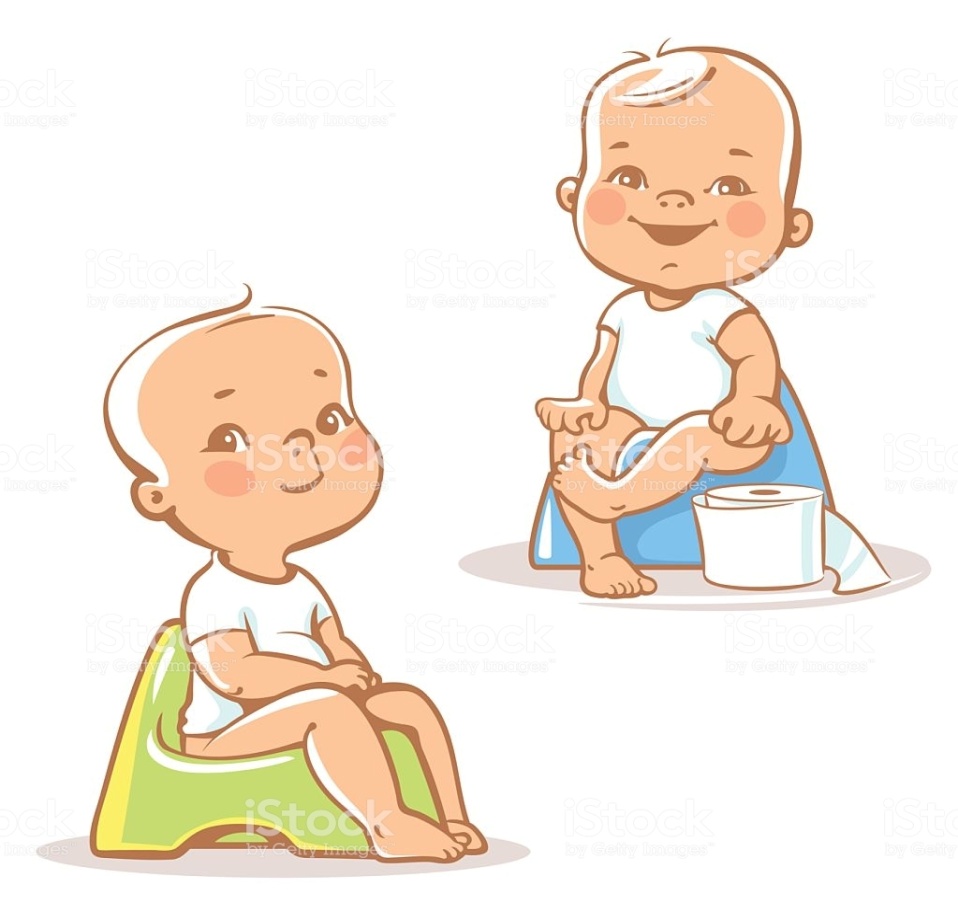 Гемофильная инфекция
25
Это острое инфекционное заболевание, вызываемое гемофильной палочкой
Поражает преимущественно органы дыхания, ЦНС, характеризуется развитием гнойных очагов                                      в различных органах
Источник – больной человек, путь передачи – воздушно-капельный
Болеют чаще дети 6 мес. – 4 года
Проявления: гнойный менингит, острая пневмония, сепсис, воспаление подкожной клетчатки, эпиглоттит, гнойный артрит
Профилактика: вакцинация!                            По плану в 3, 4,5 и 6 месяцев, ревакцинация в 18 месяцев
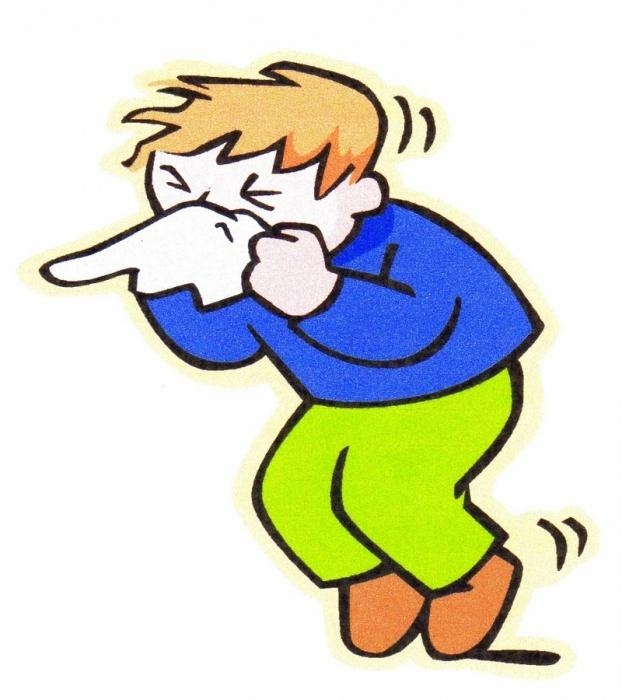 Пневмококковая инфекция
26
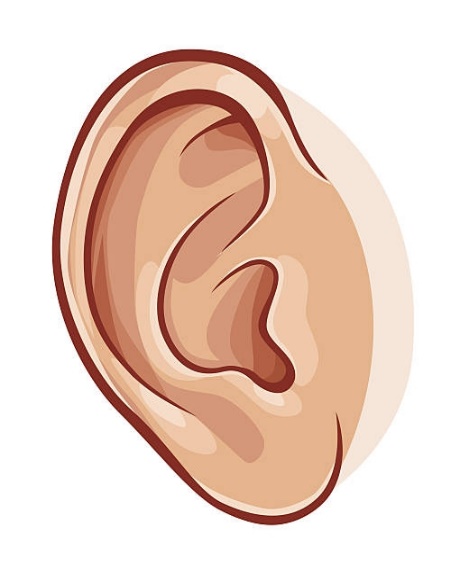 Пневмококк – это микроб овальной формы, окруженный плотной капсулой
Вызывает такие заболевания: пневмония, менингит, отит, гайморит, сепсис
Источник инфекции – больной или носитель
Пути передачи: воздушно-капельный, контактный
Группы риска: дети до 2 лет, недоношенные дети, лица                               с хроническими заболеваниями,                        с ослабленным иммунитетом
Профилактика: вакцинация!                      Для всех с 2 месяцев, ЗОЖ, укрепление иммунитета, избегать контактов с больными
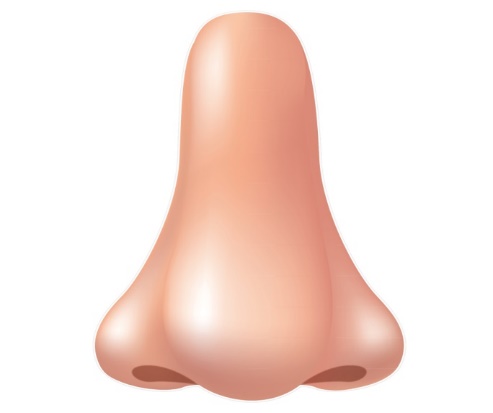 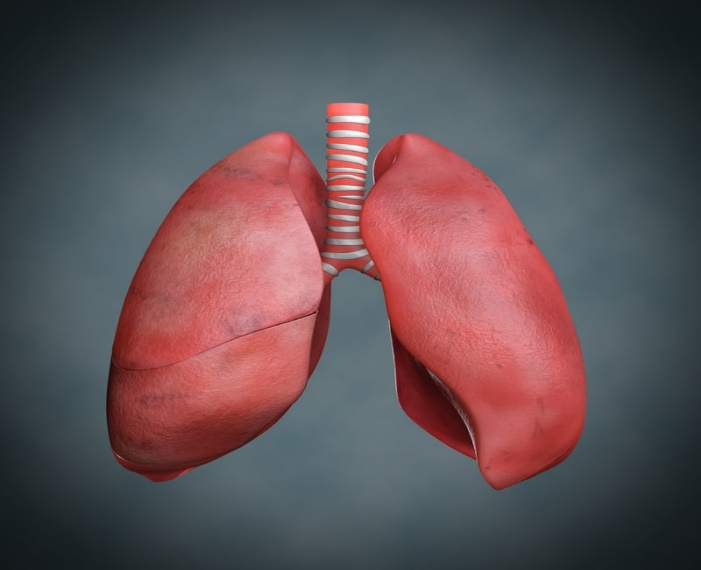 Менингококковая инфекция
27
Это острое инфекционное заболевание, вызываемое менингококком, протекающее с разнообразными проявлениями
Источник – больной человек                         или носитель
Путь передачи – воздушно-капельный при тесном контакте
Проявления: от бессимптомного носительства, до тяжелых форм: повышение температуры, судороги, сыпь по всему телу, «звездчатая», геморрагическая
Профилактика: ЗОЖ, избегать контактов с больными, выявление и санация носителей, вакцинация контактных в очагах!
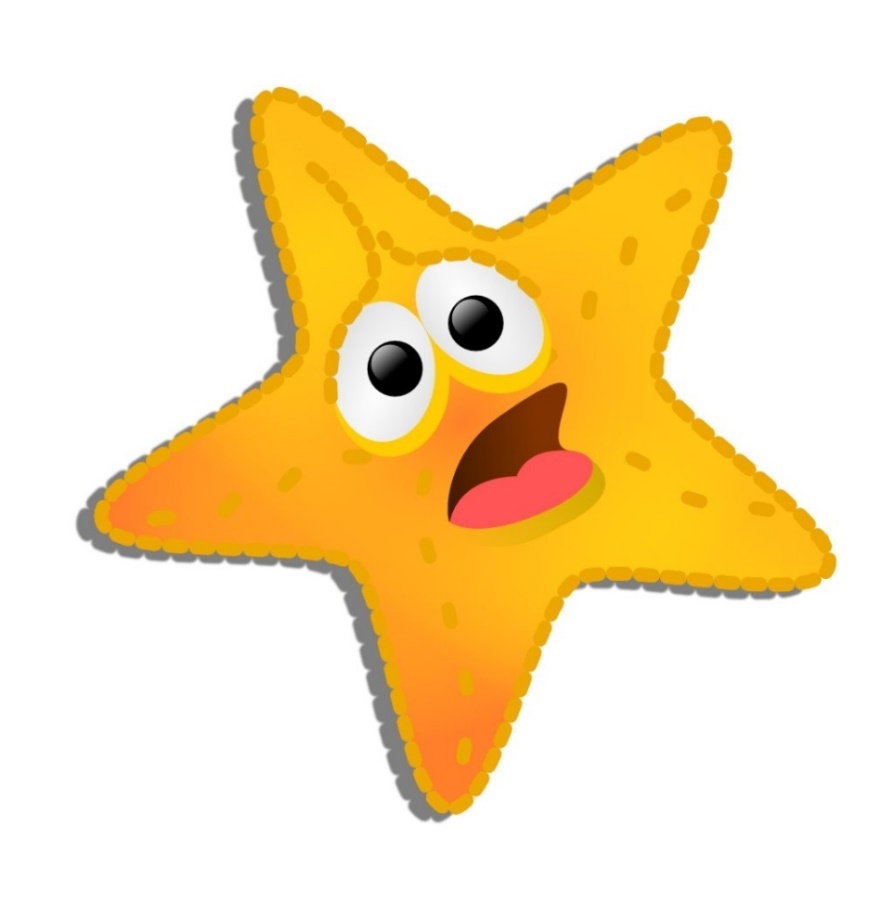 Корь
28
Это острое инфекционное вирусное заболевание с высоким уровнем восприимчивости
Болеют чаще дети до 5 лет,                                     в организованных коллективах (детский сад, школа) могут возникать вспышки кори
У ослабленных детей корь протекает очень тяжело и может привести                        к летальному исходу
Источник – больной корью, путь передачи: воздушно-капельный 
Проявления: высокая температура                  до 40, конъюнктивит, воспаление слизистых оболочек полости рта                          и верхних дыхательных путей, сыпь! Пятнисто-папулезная чаще на лице, шее, руках и ногах
Профилактика: вакцинация!                          По плану: в 12 мес. и в 6 лет, взрослые до 35 лет, группы риска до 55 лет
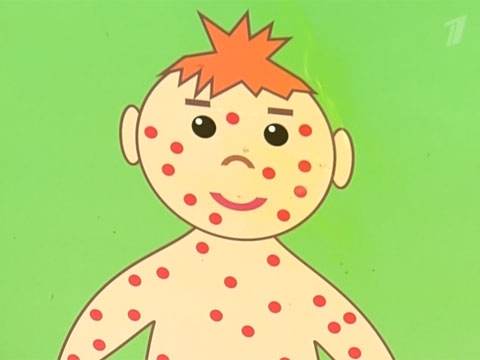 Краснуха
29
Это острое инфекционное вирусное заболевание, высокозаразное, которое может привести к выкидышу, преждевременным родам                                   или врожденным дефектам
Дети родившиеся с синдромом врожденной краснухи, могут страдать от нарушений слуха, пороков развития глаз и сердца
Проявления: слабость, головная боль, повышение Т, боль в горле, катаральные явления, покраснения глаз, увеличение шейных лимфоузлов, сыпь: обильная, не склонная к слиянию, на лице, шее, распространяется на все тело
Профилактика: вакцинация! Обеспечивает 100% защиту                                  и позволяет резко сократить количество случаев заболеваний краснухой
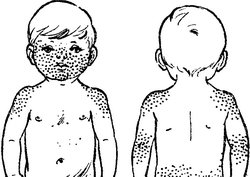 Эпидемический паротит
30
Это инфекция, вызываемая вирусом, поражающим слюнные железы и нервные клетки
Путь передачи воздушно-капельный, иногда контактный
Проявления: высокая Т, интоксикация, припухлость                         и болезненность в околоушной области, головная боль, озноб
Болеют преимущественно дети                   5-15 лет, чаще мальчики
Инкубационный период 18-20 дней
Опасность: развитие осложнений: менингит, орхит (бесплодие!), отит
Специфического лечения                          не существует
Профилактика: вакцинация                в 12 мес. и в 6 лет
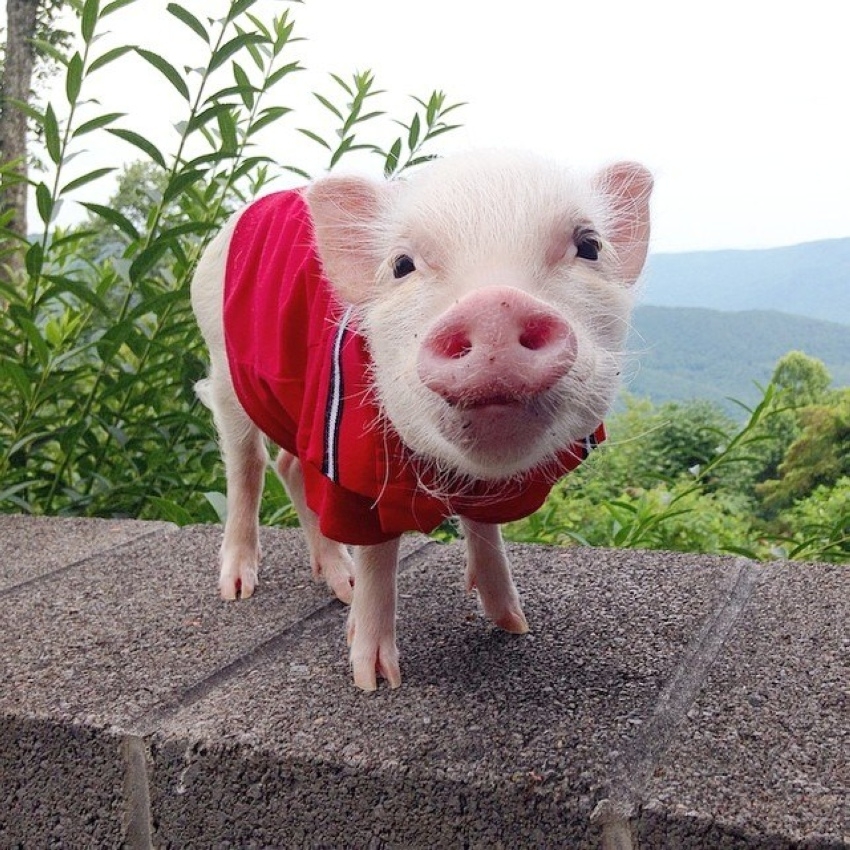 Вирус папилломы человека
31
Это семейство вирусов, вызывающих у человека появление бородавок, папиллом, рака шейки матки и половых органов
Путь передачи: половой, ВПЧ активируется при снижении иммунитета
ВПЧ является основной причиной рака шейки матки!
Проявления: бородавки                             на ладонях и подошвах, остроконечные кондиломы                          на слизистых или половых органах, рак шейки матки
Профилактика: вакцинация! Все дети 11-14 лет!
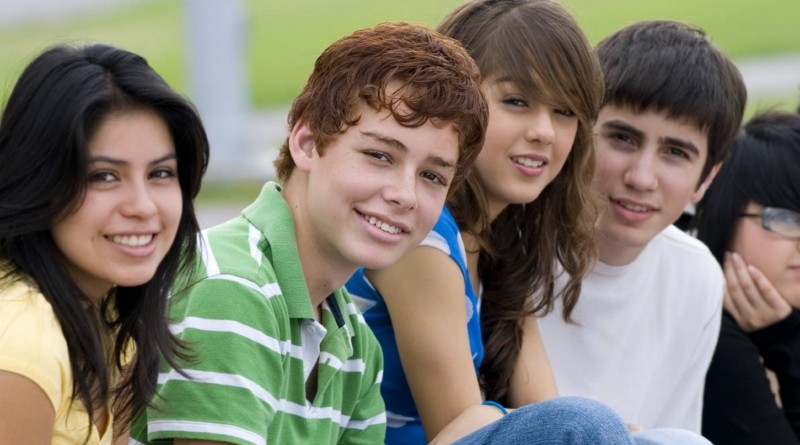 Грипп
32
Это острое инфекционное вирусное заболевание дыхательных путей, передающееся воздушно-капельным путем
Источник инфекции – больной человек
Проявления: резкий подъем температуры выше 38, головная боль, ломота в мышцах и суставах, слабость, могут присоединиться: боль в горле, кашель, расстройства ЖКТ, боль                    при движении глаз
При первых признаках заболевания необходимо: остаться дома, вызвать врача, постельный режим, обильное питье
Профилактика: вакцинация ежегодно для всех начиная с 6 месяцев! ЗОЖ, личная гигиена, избегать контактов                с больными
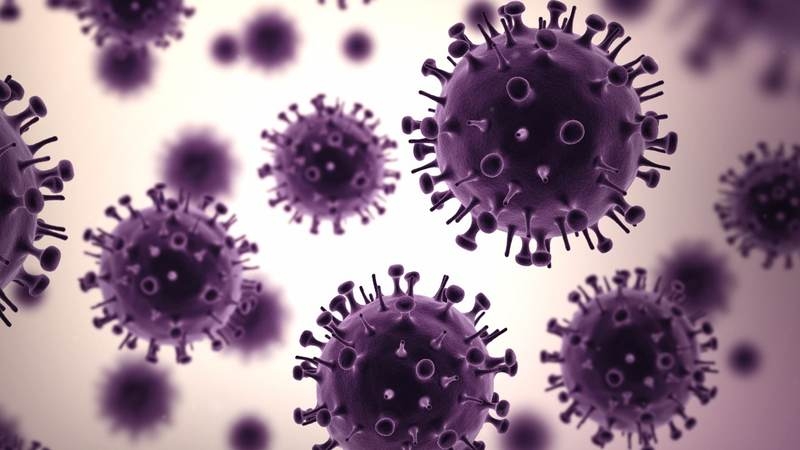 Ветряная оспа
33
Это острое инфекционное вирусное заболевание 
Источник инфекции – больной человек
Путь передачи – воздушно-капельный
Болеют чаще дети 6 мес. – 7 лет, инкубационный период 21 день
Проявления: повышение температуры, папуловезикулезная сыпь                           по всему телу
Профилактика: ЗОЖ, избегать контакта с больными, вакцинация только групп риска!
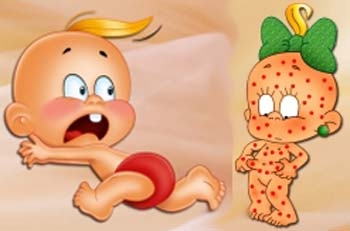 Противопоказания
34
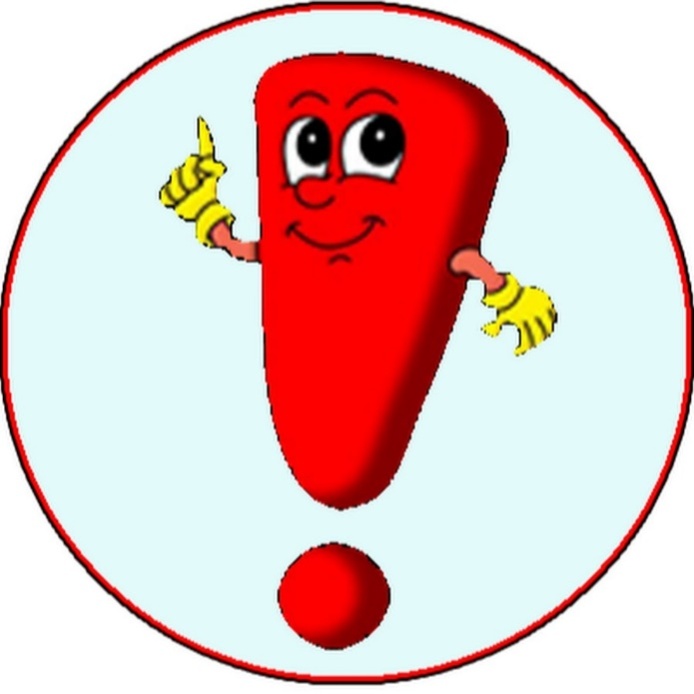 Зачем нужны прививки маленьким детям
35
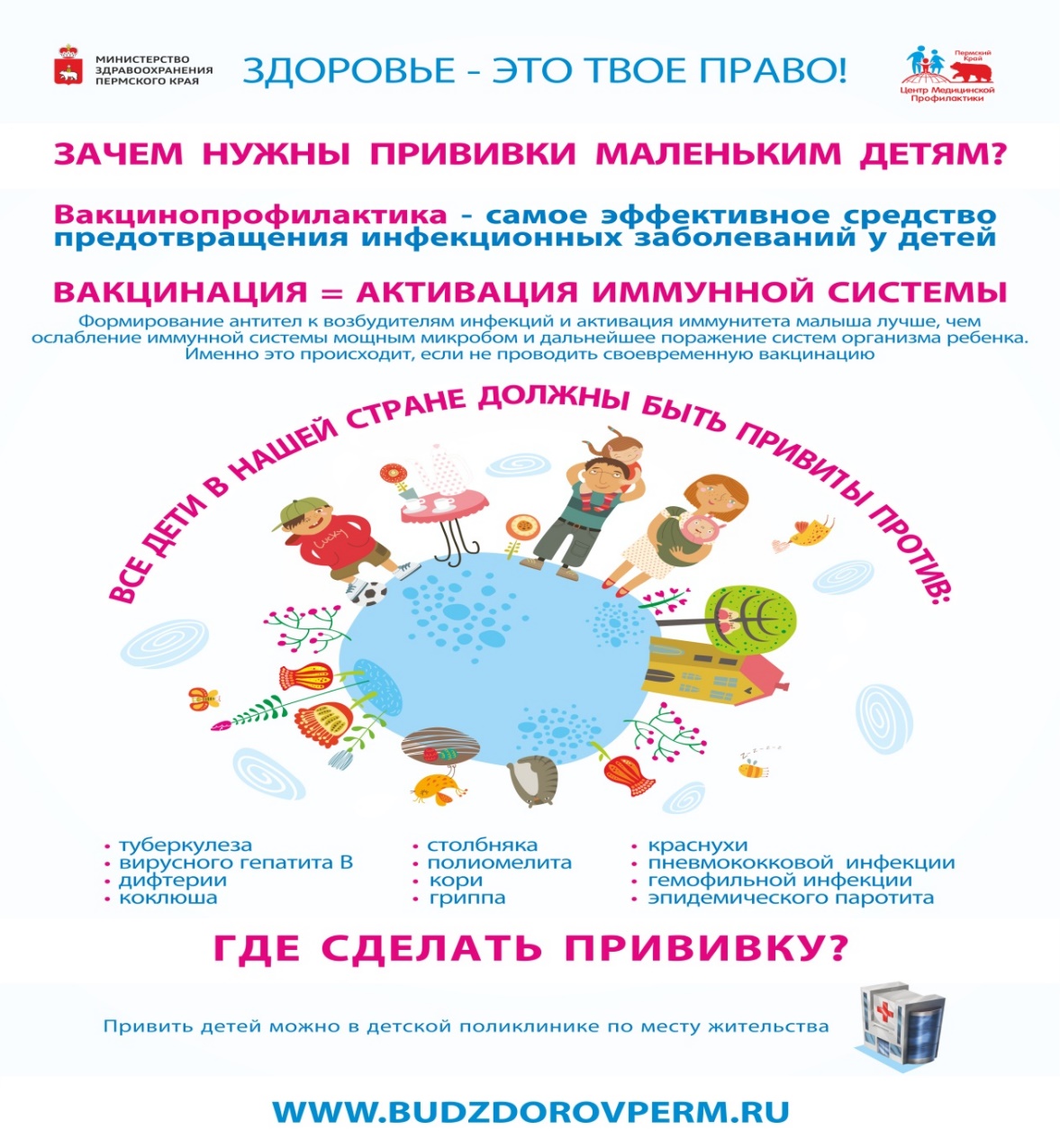 5 причин сделать прививку
36
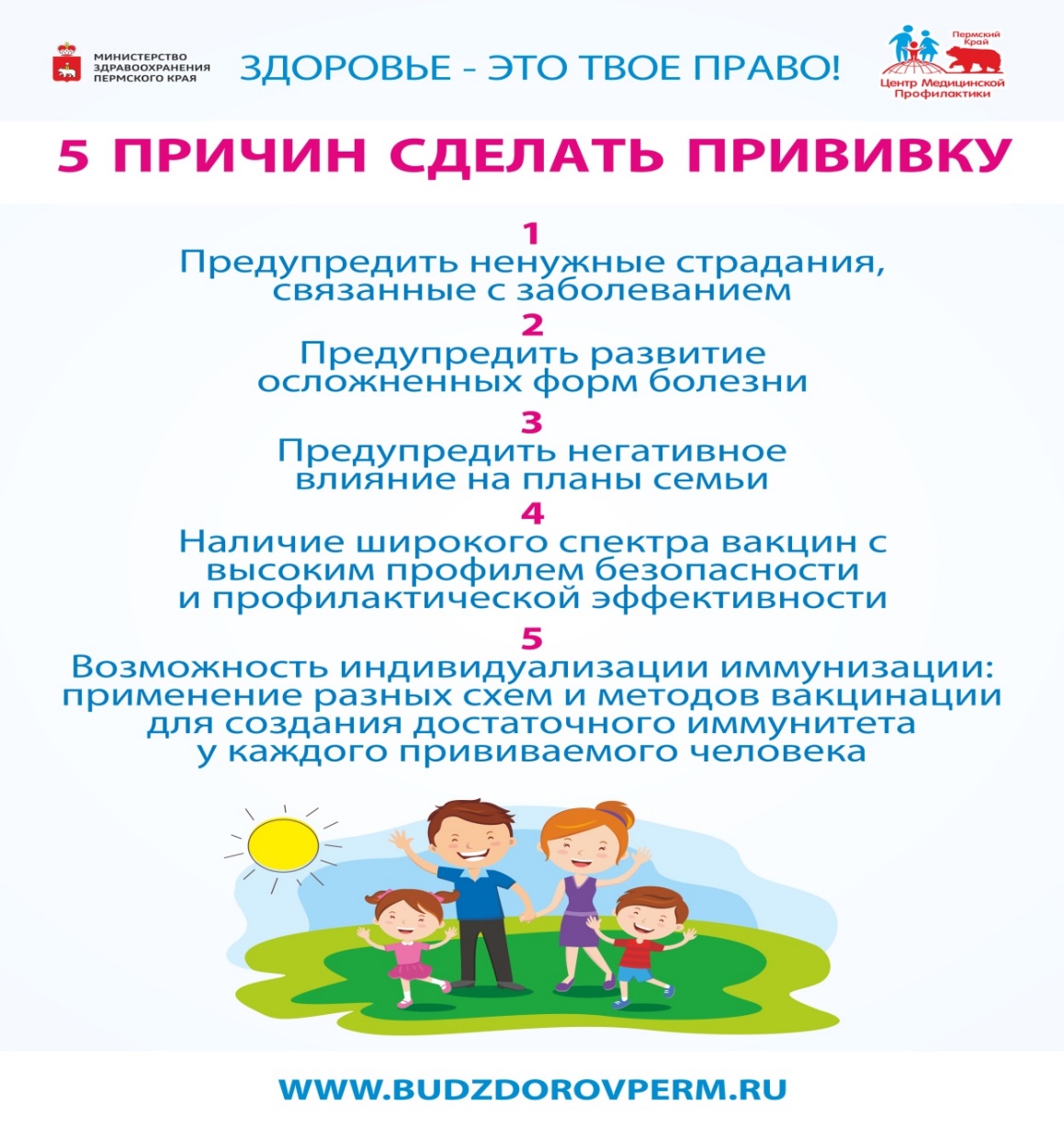 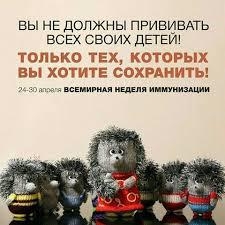 37
Не привитой ребенок
38
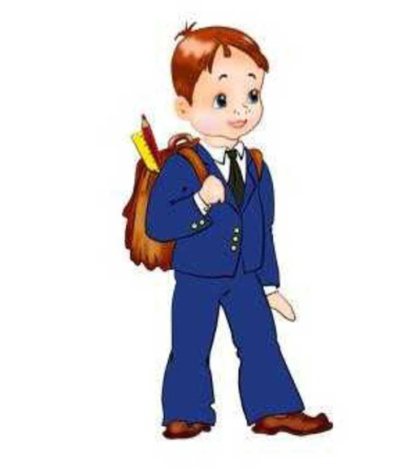 Является источником болезни для других детей!
Рискует заболеть сам!
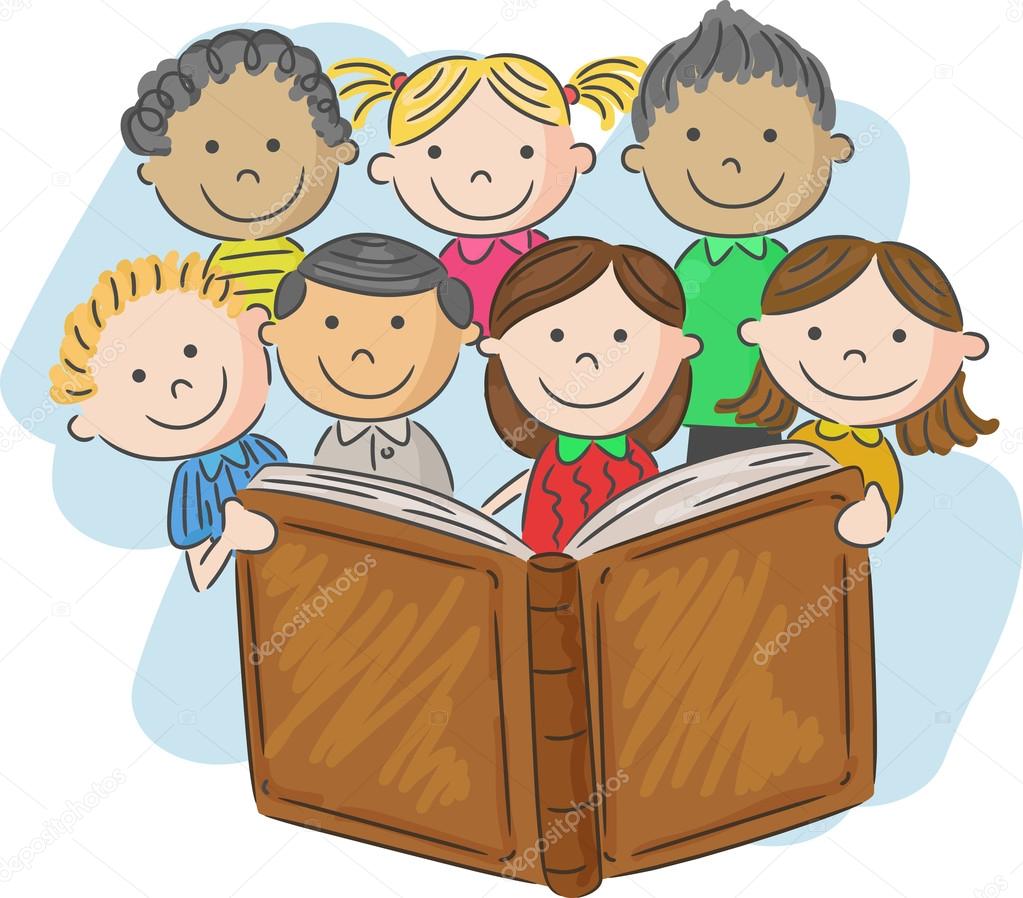 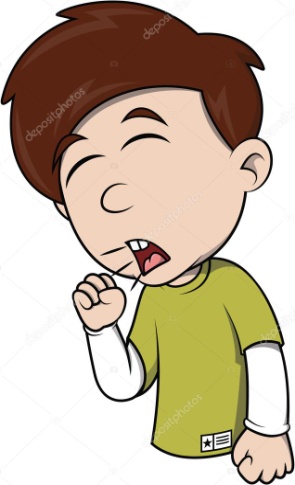 Полезные контакты
39
СПЕЦИАЛИСТЫ О ПРИВИВКАХ - https://yaprivit.ru/;

РОСПОТРЕБНАДЗОР - https://www.rospotrebnadzor.ru/; 

ЦЕНТР ОБЩЕСТВЕННОГО ЗДОРОВЬЯ И МЕДИЦИНСКОЙ ПРОФИЛАКТИКИ - http://www.budzdorovperm.ru/;

ПОРТАЛ О ЗДОРОВОМ ОБРАЗЕ ЖИЗНИ - https://www.takzdorovo.ru/.
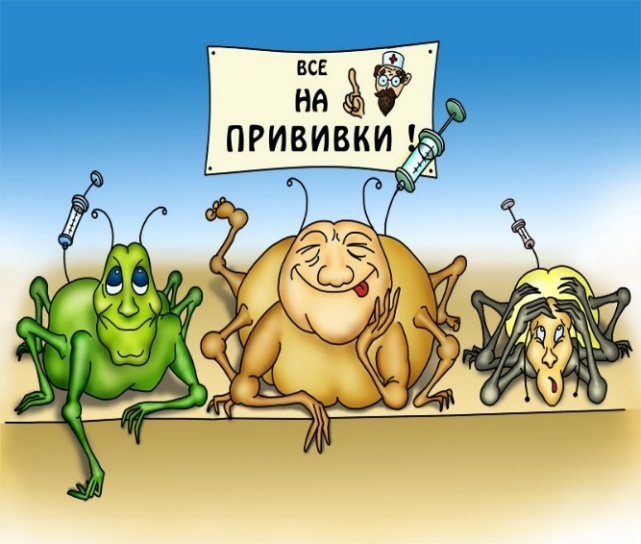 и Медицинской профилактики
Пермский край
Спасибо за внимание!
www.budzdorovperm.ru